Charalampopoulos A, Gibbs JSR
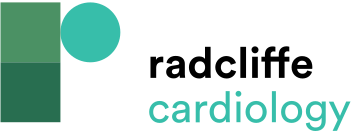 Updated Clinical Classification of Pulmonary Hypertension
Citation: European Cardiology 2012;8(3):213–8
https://doi.org/10.15420/ecr.2012.8.3.213
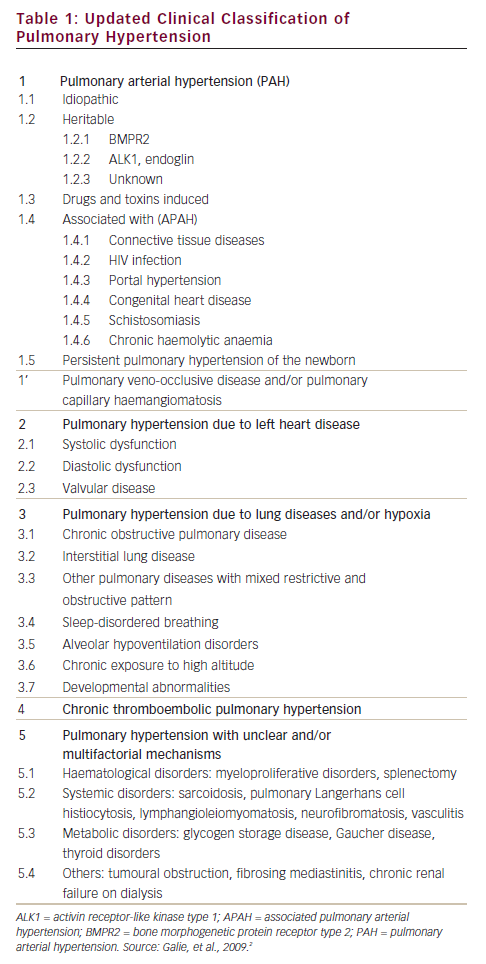